Bild von Gerd Altmann auf Pixabay
Mittendrin in der Geschichte – Virtual Reality an Gedenkstätten
Praktische Übung (B.A., Modul IV), SoSe 2022
Sitzung 4 – VR & Gedenkstätten – Beispiele
Seminarplan
2
PÜ Mittendrin in der Geschichte | Sitzung 4
Plan für Sitzung 4
Nachbesprechung Exkursion 1 
Vorbereitung Exkursion 2 
Einführung Produktionsphase

Analysen der Beispiele für virtuelle Gedenkstätten
3
PÜ Mittendrin in der Geschichte | Sitzung 4
Nachbesprechung Exkursion 1
4
PÜ Mittendrin in der Geschichte | Sitzung 4
Vorbereitung Exkursion 2
Treffpunkt: NS-Dokumentationszentrum
Ziel: Erkundung der Gedenkstätte & der Ausstellung nach verschiedenen Themenschwerpunkten (und Aufnahmen der Räumlichkeiten)





Abstimmung für Themenschwerpunkt in Moodle 
Material vom LVR zu Vorbereitung (LVR-Museumsheft)
5
PÜ Mittendrin in der Geschichte | Sitzung 4
Einführung Produktionsphase
Ausgangspunkt: 360°-Rundgang vom NS-Dok  fehlende inhaltliche Aufbereitung der Gedenkstätte 
Aufgabe: jede Gruppe erhält einen Raum zur Bearbeitung (Tool: H5P?)
Innenhof
Vernehmungszelle 
Hygienebereich
Gang
Gedenkraum, ehemaliger Aufenthaltsraum
Zelle 6/7
(Eingang)

 Gruppenbildung bis zur 7.Sitzung!
6
PÜ Mittendrin in der Geschichte | Sitzung 4
Virtuelle Gedenkstätten – Beispiele
7
PÜ Mittendrin in der Geschichte | Sitzung 4
[Speaker Notes: Kommentare/Rückmeldung zu Präsentationen gewünscht?]
Abschluss
Was sind Chancen, Grenzen und Herausforderungen von virtuellen Gedenkstätten?
Mehrwert von „leeren“ Räumen in VR? 
Grundriss vom gesamten Gebäude  Gesamtüberblick
Inhaltliche Verknüpfung mit VR nicht immer gelungen?
Weniger gelungen: Eindruck eines „interaktiven Wikipedia-Eintrags“
Gelungen: Objekte können angeschaut werden
Chance: Emotionalisierung (aber: Mischung von Informationen/Kontext und persönlichem Zugang)
VR-Brille nicht notwendig?
Grund für Rezeption: Ergänzung oder Ersatz?

Mehrwert von VR?  dafür ist Interaktion notwendig?
Exponate sollten betrachtet werden können
Zunächst schauen: Was ist sehenswert? Welche Informationen haben wir dazu?
8
PÜ Mittendrin in der Geschichte | Sitzung 4
To-Do List:
Zur 5. Sitzung: Reflexion ausfüllen
Zur 6. Sitzung: Wahl Themenschwerpunkt, Material vom LVR
Zur 7. Sitzung: Gruppenbildung für Produktionsphase
9
PÜ Mittendrin in der Geschichte | Sitzung 4
Lizenzhinweis
Kontakt

Elena Lewers, M.Ed./ M.A.
Ruhr-Universität Bochum
Fakultät für Geschichtswissenschaften
Historisches Institut
Didaktik der GeschichteUniversitätsstr. 15044801 Bochum

GA 5/57

Elena.lewers@rub.de
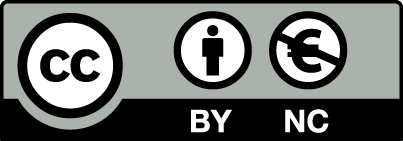 Weiternutzung ausdrücklich erlaubt: Dieses Werk und dessen Inhalte sind - sofern nicht anders angegeben - lizenziert unter CC BY-NC 4.0. Nennung wie folgt: "Präsentation: Mittendrin in der Geschichte: Virtual Reality an Gedenkstätten – VR & Gedenkstätten – Beispiele" von Elena Lewers.
Ausgenommen von der Lizenz sind die verwendeten Logos und das RUB-Design.
10
PÜ Mittendrin in der Geschichte | Sitzung 4